স্বাগতম
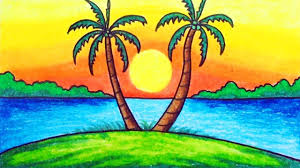 পরিচিতি
অনিরুদ্ধ বৈরাগী
সহকারী শিক্ষক(গণিত)
মহেশ্বর পাশা মাধ্যমিক বিদ্যালয়
কুয়েট, দৌলতপুর, খুলনা।
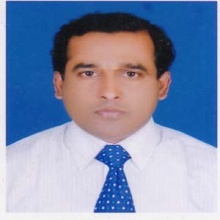 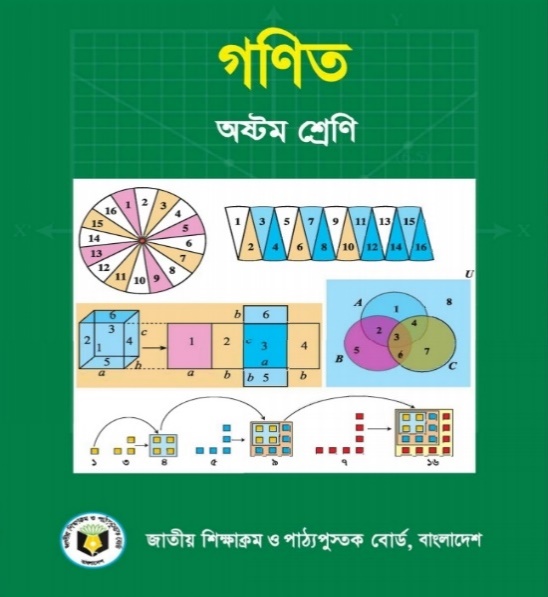 বিষয়ঃ  ----      গণিত 
শ্রেণিঃ   ----     ৮ম
অধ্যায়ঃ. . . .     ৪
অনুশীলনীঃ.. .    ৪.২
সময়ঃ . . . .      ৫০
শিক্ষার্থী বন্ধুরা তোমরা নিচের সূত্রগুলো লক্ষ্য কর-
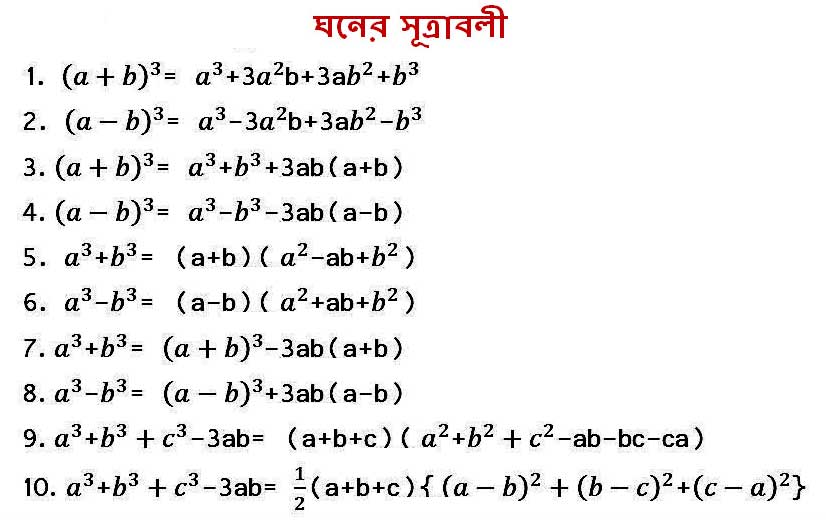 শিক্ষার্থী বন্ধুরা তোমরা লক্ষ্য কর-
এর ঘন বুঝায়
এখানে,
এর ঘন বুঝায়
আজকের পাঠ-
ঘনের সূত্র ও এর প্রয়োগ
এই পাঠ শেষে শিক্ষার্থীরা-
ঘনের সূত্র প্রয়োগ করে দ্বিপদী ও ত্রিপদী রাশির ঘন নিরূপন করতে পারবে।
 ঘনের সূত্র প্রয়োগ করে দ্বিপদী রাশির মান নির্ণয় করতে পারবে।
সমস্যাঃ 3m – 2n এর ঘন নির্ণয় কর।
সমাধানঃ
3m – 2n এর ঘন    =

                      =

                      =                                                  (Ans)
সমস্যাঃ 2x + y  এর ঘন নির্ণয় কর।
সমাধানঃ
2x + y এর ঘন   = 

                     = 

                     =                                   (Ans.)
একক কাজ
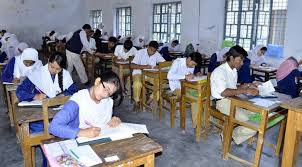 সমস্যাঃ 6a – 4b  এর ঘন নির্ণয় কর।
সমস্যাঃ a-b=3 এবং ab= 2 হলে,               এর মান নির্ণয় কর।
সমাধানঃ 
দেওয়া আছে, a-b=3 এবং ab=2
প্রদত্ত রাশি   = 
              =
              = 
                 = 27 + 18
                   = 45 (Ans.)
সমস্যাঃ                হলে, প্রমাণ কর যে,               .
সমাধানঃ
দেওয়া আছে, 

    বামপক্ষ =
                
             = 
             
             =  
             =  64 - 12
             =  52 = ডানপক্ষ (প্রমাণিত)
দলীয় কাজ
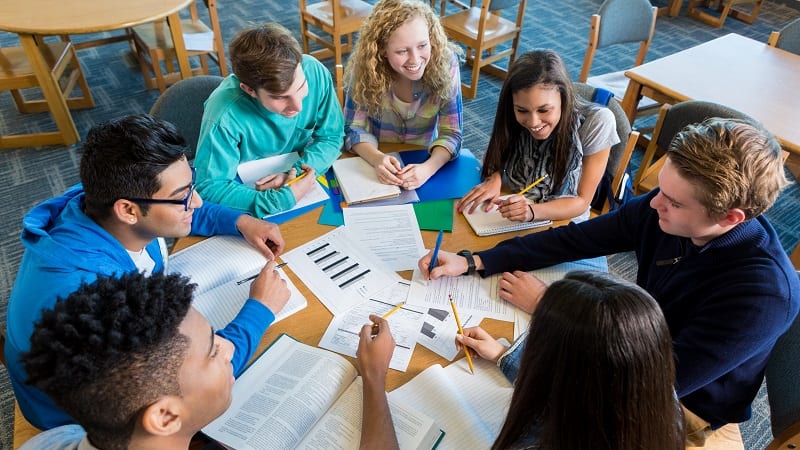 সমস্যাঃ                 হলে, প্রমাণ কর যে,
মূল্যায়ন
বাড়ির কাজ
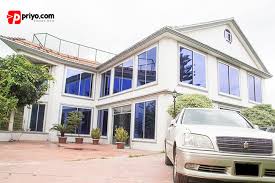 সমস্যাঃ                হলে, প্রমাণ কর যে,
ধন্যবাদ
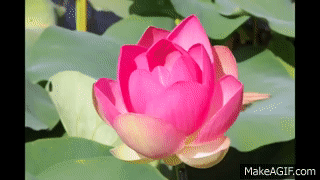 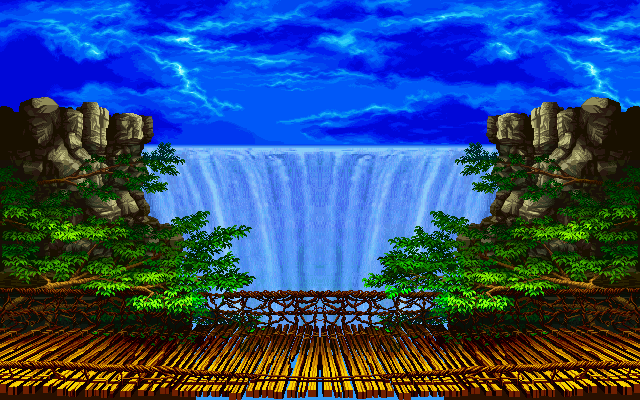